Учебные материалы для подготовки к профильному ЕГЭ по математике
Татьяна Чернецкая
Ведущий методист, к.п.н.
Фирма «1С»
Направления цифровизации ГИА школьников
Глава Рособрнадзора Анзор Музаев: «Всероссийские проверочные работы планируется перевести в компьютерный формат сдачи в ближайшие два года»
05.03.2021https://vogazeta.ru/articles/2021/3/5/quality_of_education/16610-k_2023_godu_vpr_planiruyut_perevesti_v_kompyuternyy_format

В 2021 году впервые ЕГЭ по информатике проведен с использованием компьютеров

В профессиональном сообществе обсуждается возможность перевода ЕГЭ по математике в цифровой формат (по аналогии с выпускным экзаменом в Финляндии): на экзамене учащимся разрешается использовать различные цифровые инструменты
Изменения в КИМ ЕГЭ профильного уровня по математике
Задач стало на одну меньше
Изменился порядок заданий с кратким ответом
Убрали ряд заданий базового уровня сложности, с которыми все участники легко справлялись: 
практическая задача на делимость
практическая задача на график реальной зависимости 
задание базового уровня по геометрии
Появились: 
алгебраическое задание с использованием графика функции (№9)
задание по теории вероятности повышенного уровня сложности (№10)
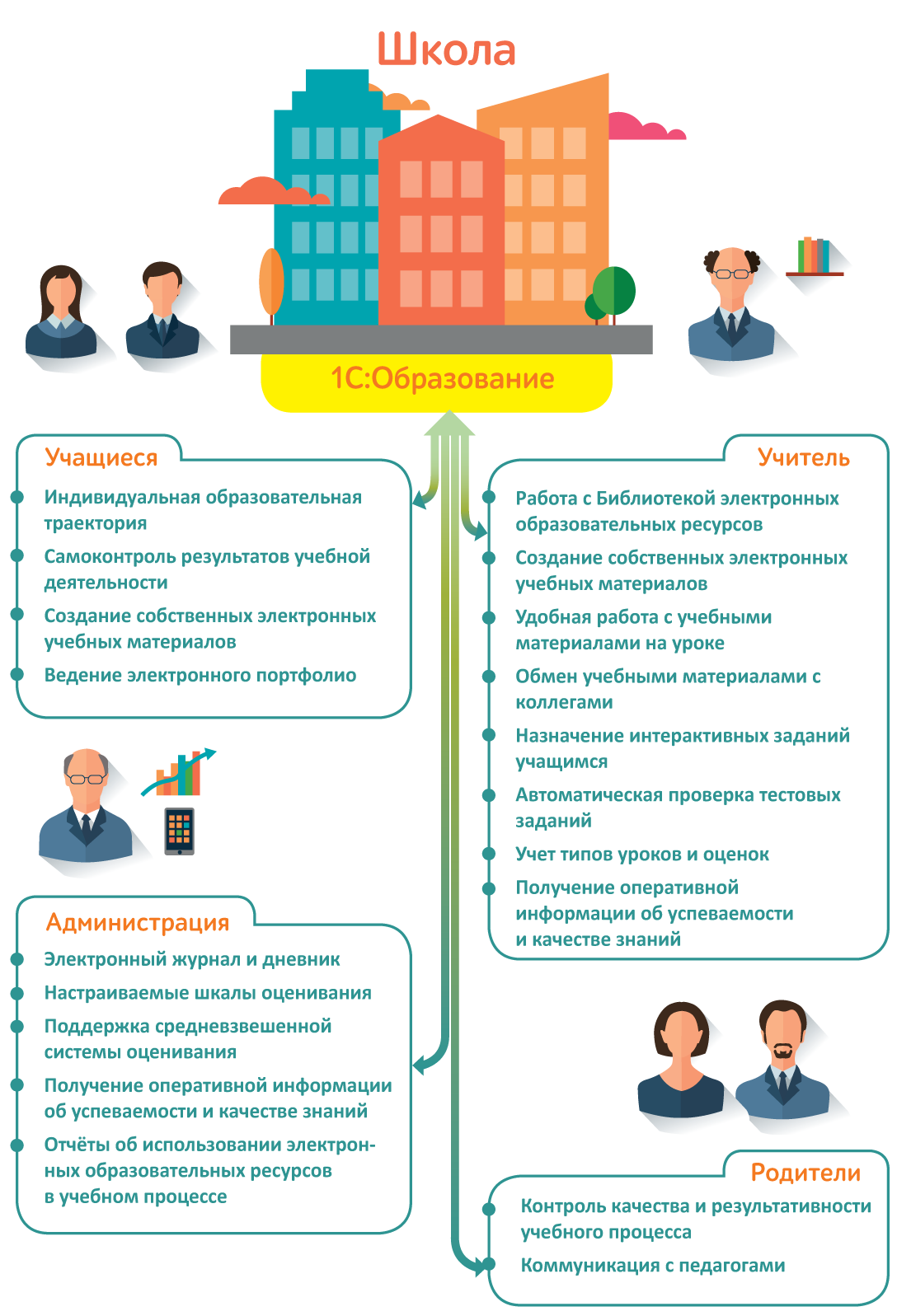 1С:Образование: основные возможности для обучения в цифровой образовательной среде
http://obrazovanie.1c.ru/
[Speaker Notes: Основные возможности системы программ «1С:Образование 5. Школа» соответствуют мировым и национальным трендам развития электронного обучения. Данная программа позволяет создать в школе цифровую образовательную среду, соответствующую тем требованиям, который предъявляются к этой среде в рамках проекта «Цифровая школа».]
Включена:
 в проект «Навигатор образования» Министерства просвещения РФ и Агентства стратегических инициатив (https://edu.asi.ru/)
в «Единый реестр Минкомсвязи российских программ для электронных вычислительных машин и баз данных» (https://reestr.digital.gov.ru/reestr/306311/?sphrase_id=245914)
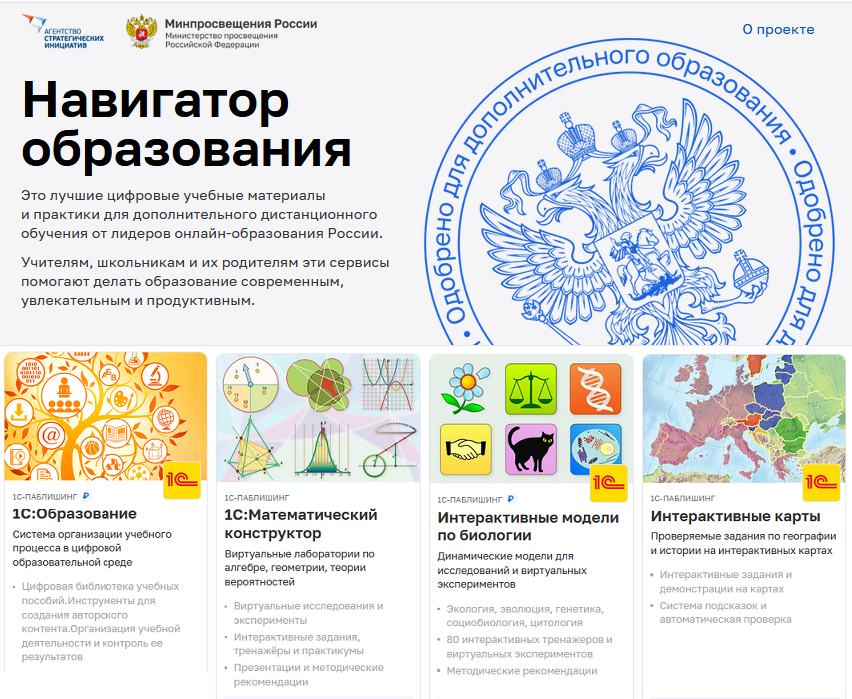 5
Учебные пособия «1С:Школа» - основа цифровой Библиотеки «1С:Образование»
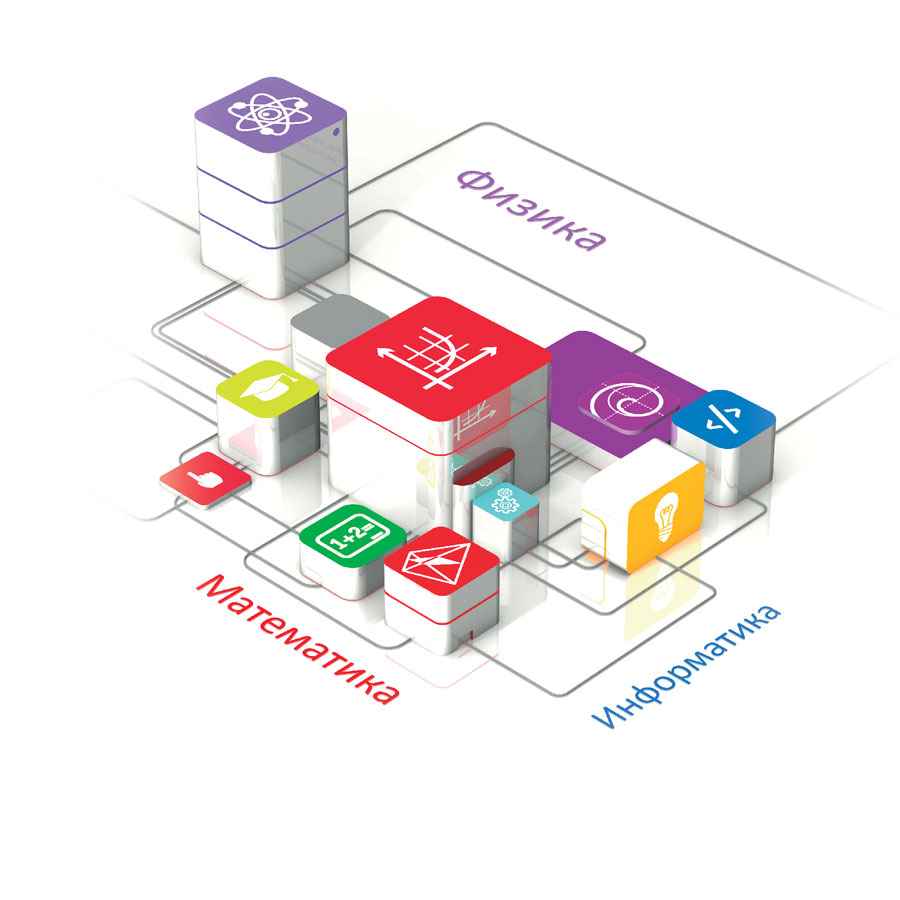 Начальная школа (математика, русский язык, литературное чтение, окружающий мир и другие предметы)
Математика, алгебра, геометрия, информатика
Русский язык
Физика
Химия, биология, география
История, экономика, обществознание
Подготовка к ГИА (математика профиль, русский язык, информатика)
Выпущены издательством «1С-Паблишинг», выпускающим пособия, допущенные к использованию в школах (приказ Минобрнауки РФ №699 от 09.06.16)
В настоящее время учебные материалы проходят верификацию в рамках проекта «Цифровой образовательный контент»
6
[Speaker Notes: Учебные пособия 1С:Школа представляют собой завершенные линейки интерактивных учебных курсов по основным школьным предметам. Разработка интерактивных учебных пособий ведется с 1996 г. Над каждым продуктом работает коллектив опытных в создании электронных учебных материалов авторов, профессиональных разработчиков, редакторов, корректоров и программистов. 
Фирма «1С» имеет опыт сотрудничества с Минобрнауки России, ведущими книжными издательствами России, другими разработчиками ресурсов и платформ
Всего реализовано более 5 млн. копий компьютерных образовательных программ «1С». Разработки «1С» отмечены Премиями Правительства России в области науки и техники и в области образования]
Материалы для подготовки к профильному ЕГЭ по математике в системе «1С:Образование»
Теоретические материалы для закрепления знаний по темам, входящим в ОГЭ и ЕГЭ в форме видео, слайдов, интерактивных таблиц
Тесты для отработки навыков решения простых заданий с кратким ответом
 Пошаговые тренажеры для более детального разбора сложных заданий
 Инструменты назначения заданий и контроля за процессом их выполнения 
Интеграция с сервисами ВКС для проведения онлайн-занятий при дистанционном обучении
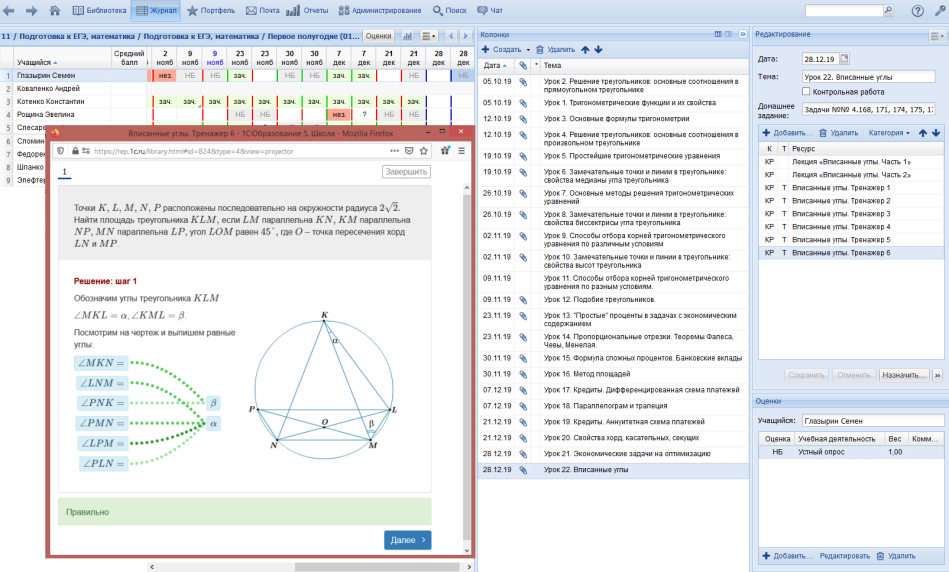 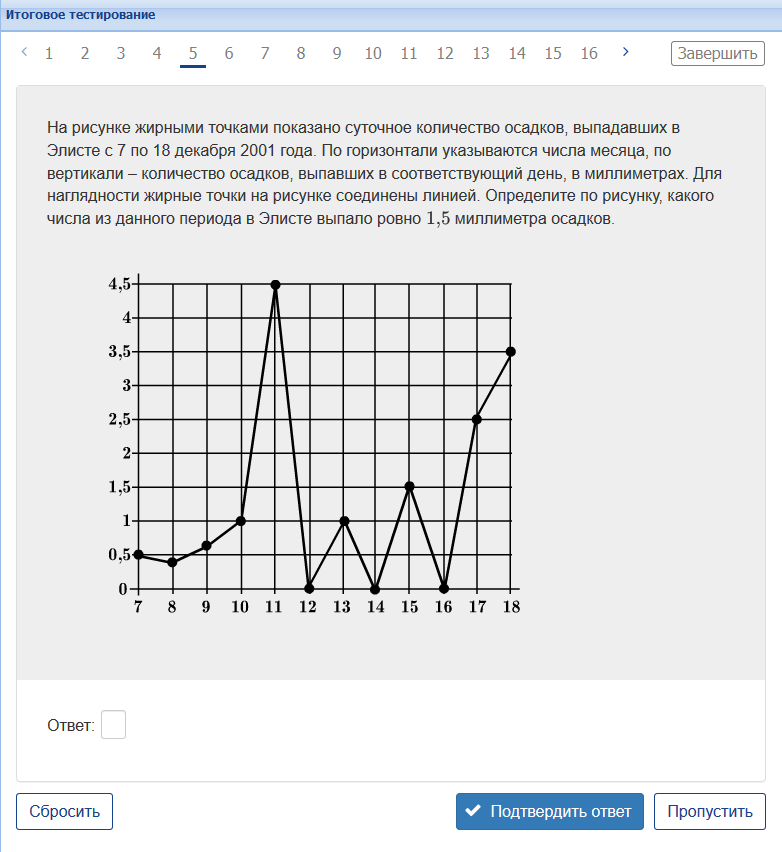 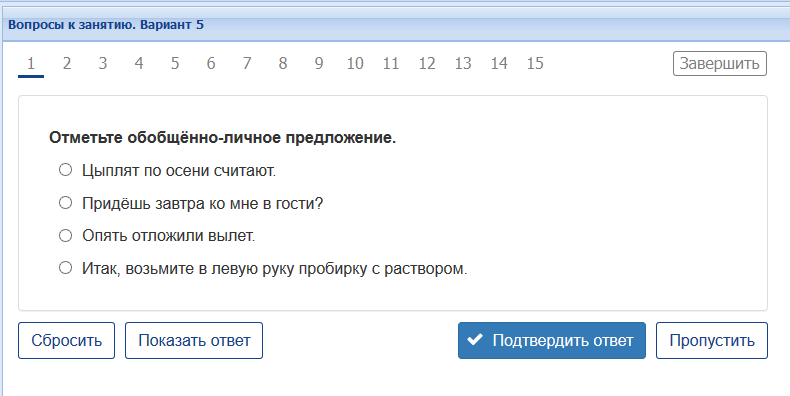 Цифровой инструмент «1С:Образование» позволяет легко переходить от очной формы обучения к дистанционной и обратно
[Speaker Notes: Курсы для подготовки к ГИА по математике и русскому языку. Эту форму ГИА проходят все школьники без исключения. Курсы может открыть как партнер на своей базе, так и школа. С нового учебного года планируем давать соответствующие статусы, об условиях будет сообщено в инфописьмах и рассылках.]
Пример занятия «Сечения многогранников»
Используем:
Учебный текст с разбором задач на интерактивных моделях
Интерактивные задания на построение сечения
Пошаговые тренажеры в формате задачи № 14 КИМ ЕГЭ
Для онлайна: сервис ВКС, доска idroo.com
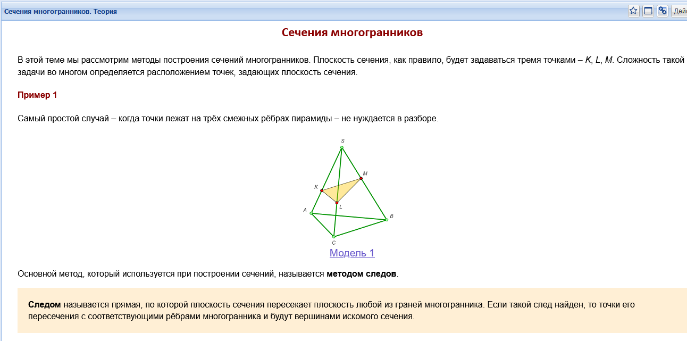 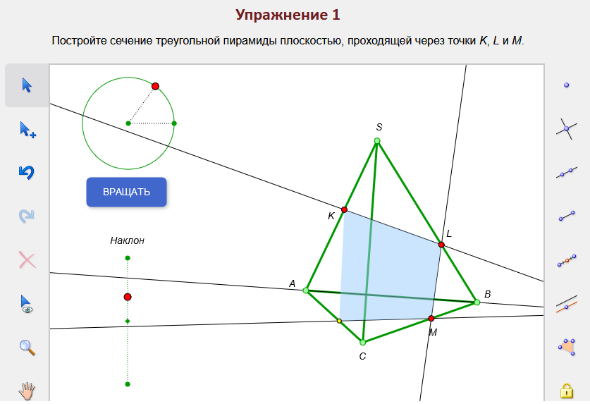 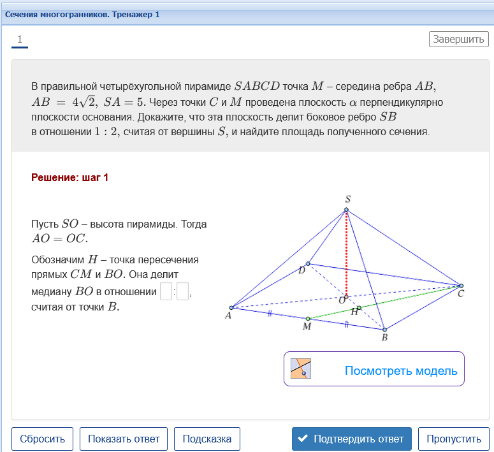 [Speaker Notes: Показать материалы по теме «Сечения»]
Что дают цифровые инструменты
Учащийся
Эффективная самостоятельная работа дома за счет интерактивных заданий с подсказками и пошаговыми решениями
Интерес к процессу обучения за счет современных инструментов организации учебной деятельности
Самоконтроль подготовки к экзамену
Преподаватель
Оптимизация очных или онлайн-занятий: преподаватель заранее видит сложности в освоении учебного материала и оперативно на них реагирует
Снижение трудозатрат на подготовку к занятиям и проверку ДЗ 
Возможность выстроить индивидуальную траекторию для ученика
Родитель
Реальный контроль результатов ребенка
Снижение затрат на оплату подготовки школьников к ГИА без потери эффективности (по сравнению с репетиторами)
Опыт Учебного центра № 1
С 2016 года курсы подготовки к ГИА проводятся с использованием цифровых инструментов
Одинаково эффективно проходят как очно, так и с применением дистанционных технологий
На курсах подготовки к ЕГЭ мотивированные учащиеся стабильно показывают высокие результаты: 
85+ по математике 
90+ по русскому языку
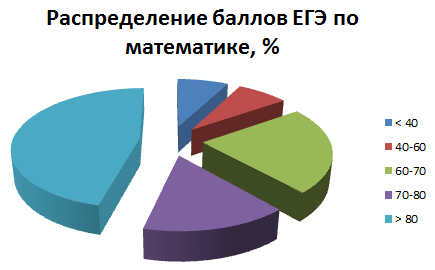 Татьяна Чернецкая, chet@1c.ru
Спасибо за внимание!